Digitális világban digitális gyerekek?Általános pedagógiai elemzés
Dr. Bakonyi Anna

Konferencia
2018-04-19
A prezentáció a szerző szellemi terméke
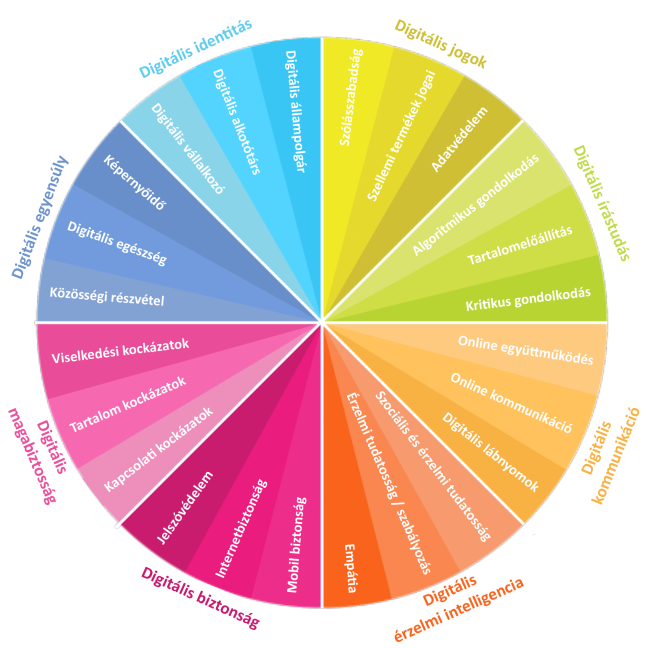 Digitális….
sajátunk lehet: 

Identitás - állampolgár, alkotó, vállalkozó
Jogok - szellemi termékek, adatvédelem
Írástudás - tartalomelemzés, kritikai gondolkodás
Kommunikáció - nyomhagyás, együttműködés 
Intelligencia  - empátia, érzelmi tudatottság, szabályozás
Biztonság – védelem, tudatosság
Magabiztosság -  kapcsolati hálók, kockázati elemzési készségek
Egyensúly – közösségi együttlét, időtényezők
A kor, amiben élünk
Bennszülöttek és bevándorlók
Ki tud többet, a pedagógus, vagy a gyerek?
Miért a dilemma?

A kora gyerekkori IKT használatának ellenzői: függőség + biztonság
A kora gyerekkori IKT használatának támogatói: 
                        -  elkerülhetetlen készségek megalapozása hosszú távon
                        - a mai ismeretek és munkafolyamatok hamar elvalunak
A valóság, amit átél a gyerek:
       - Az Y generációs szülők életmódja
       - Az óvodapedagógusok szakmai élete, a fejlődés, önfejlődés megoldásai
       - A félelmek és a realitás egyensúlya  az elvek és a hétköznapi élet szintjén
A játék az óvodáskor alaptevékenysége
A természet „viselkedése” is játék,  - véletlenszerű és  szabályszerű  
 Az állat – mint a természet része – szintén játszik.
 Az állatok játéka faj-specifikus. Előkészít a „felnőtti” életre
Az ember(gyerek) játéka is előkészítő funkciót tölt be

Alaptevékenység:
az a cselekvés, amely  átható, „benne van” a többi cselekvésben is, és amely előkészíti a következő életszakasz alaptevékenységét
 – ez az óvodáskorban a játék – a digitális világban IS
Homo Ludens: 
       a kultúra és a játék állandósága                     a digitális világban IS
A játék fejlesztőhatása, eredményei
Az egyes játékfajták által, mással nem pótolható:

Érzelmi involváltságból külső irányíthatóság
Kreativitás, alkotás 
Szocializáció, társas kapcsolatok  
Erkölcsi fejlődés, döntésképesség 
Mozgásfejlődés (kis-és nagy)
Érzékszervek fejlődése, percepció 
Verbalitás fejlődése 
Kommunikáció fejlődése
Értelmi képességek és a tudás fejlődése
A kisgyermekkori tanulás jellemzői
Elvárások XXI. században:
Kreatív, aktív, önérvényesítő, innovatív, kompetens
Milyen a gyerek személyisége?
Kompetens, aktív, önérvényesítő, cselekvő, fantáziadús, kreatív

A gyermeki tanulás jellemzői:
Erős érzelmi töltés, a felfedezés öröme
Saját tapasztalatira épülő élménytájékozódás tér - idő - kommunikáció
Önkéntelentől halad a szándékosig
Egyedüli tevékenységtől halad az együttműködésig
Szabad választástól a  direkt felfedezés öröméig
Mi volt előbb a játék, vagy a tanulás?
Szenzomotoros manipuláció - megismerés, konstanciák
Pedagógiai célok-a jövő embere
Diverzifikáció, a különbözés mint érték
Meritokrácia kisgyermekkorban, sajátos alakulás
Hálózatban lenni, konnektív tanulási formák, kollaboráció 
Adaptivitásra törekvés
Reflexivitás, ön-és mások
Resztoratív megoldások
Intervenció képessége egymással, a szülőkkel és a gyerekeikkel
Rezilencia  igénye és képessége
Szubszidiaritás az intézményekben
Szinergián alapuló teammunka
Validitás, evidence based és a szabad intuíciók aránya
A kisgyermekkori tanulás szervezése
Képességek szerinti tervezés 
A nyomon követés, a gyermek megismerésének kiemelt szerepe 
Differenciálás a gyakorlatban:
     cél, feladat, időkeret, módszer, eszköz, értékelési módok 
Tapasztalatok biztosítása 
Aktivitás, cselekvés, manipuláció és sajátos verbális megsegítés
Csoportmunka és egyéni helyzetek megteremtése, együttműködés
Projektek, tématervek többféle megoldásban 
Párhuzamosan végezhető napirend 
Építés a konstruktív tanuláselméletre , az adaptivitás- mint cél
            - előzetes ismeretek szerepe, jelentősége
            - procedurális és deklaratív tanulás                           IKT beillesztése
Új szervezési modell
A kora gyerekkori megalapozás szükségessége
Megváltozik a tanulási-tanítási tér 
Egyéni és kiscsoportos utak
Egyéni és kiscsoportos időkeretek
Kollaboráció
A készségek fontosabbak, a tudás is bizonyos készségektől függ
        - érdeklődés 
        - nyitottság, ötletgazdagság
        - feltárás 
        - hozzáférés, információkeresés
        - a tudáshoz szükséges eszközhasználat 
Rezilencia megalapozása (akarat és képesség az LLL felé)
A játék, a fejlesztőjáték és a  tanulás
Szabadjáték

Önmagáért van, nincs célja, „csak” eredményei – önfejlesztő hatásmechanizmus
A gyermek önmagát motiválja
Bármiből  bármi lehet, az eszközök szabad felhasználása
Szimbolizálás az eszközökkel, térrel, idővel,  metakommunikációval
Cselekvő, aktív
Egyéni, vagy kiscsoportos
Eredmények nyomon követése
Fejlesztőjáték, tanulás

Célja a részfunkciók fejlesztése
A pedagógus motivál 
Eszközei célorientáltak, lehet játékszer is
Idejét a pedagógus szabja meg, időtartama függ a  gyerek aktuális állapotától
Cselekvő, aktív
Egyéni, vagy kiscsoportos
Eredmények mérése- standard
Megfigyelés, értékelés, meritokrácia
Verbális képességek
Mozgásos képességek (kis-nagy)
Értelmi képességek 
            - érzékszervi (percepció) szinten  
            - és a kognitív képességek szintjén (problémamegoldás stb.)
Megfigyelőképesség
Emlékezet és felidézés képessége
Tájékozottsági szint
Feladattudat és feladattartás mélysége, tartóssága, iránya
Elmélyültség, kitartás, akarati élet tartóssága, iránya
Szocializációs képességek és a szociális helyzet

Nyomon követés: természetes helyzetben, a fejlődést figyeli     IKT segítségével IS
Mérés: standardizált, az átlaghoz viszonyít                                  IKT segítségével IS
Meritokrácia:  a kisgyermekkor és a teljesítmény sajátossága – az IKT világában IS
Mindenki …”más”
Az IKT világa Mindenkire érvényes, mindenki Most él
kiemelt figyelmet igénylő gyermek, tanuló:
a) különleges bánásmódot igénylő gyermek, tanuló:
aa) sajátos nevelési igényű gyermek, tanuló,
ab) beilleszkedési, tanulási, magatartási nehézséggel küzdő gyermek, tanuló,
ac) kiemelten tehetséges gyermek, tanuló,
b) hátrányos és halmozottan hátrányos helyzetű gyermek, tanuló
És: az „átlagos” neurotipikus gyerekek 

inklúzió= szemlélet
differenciálás= módszer
integráció= helyzet

A diverzitás mint érték
Esélyegyenlőség – különböző feltételek teremtése ---- az IKT által IS
Az új pedagógiai kontextus
Más struktúra -  az óvodában nem kell megtanítani, „csak” használni! 
Bátorság, kezdeményezőkészség
A kapcsolatok egy időben zajlanak a virtuális  és a valóságos térben
Az információk sokasága áramlik: lépéstartás és szelektálás egyszerre
Multitasking
Esélyegyenlőség a virtuális térben
Team, együttműködés, konnektív információ szerzés és megosztás
Hálózatban létezés, mint a  XXI. századi létforma sajátossága
Interaktivitás, minden fél részéről
Rezilencia igénye és képessége
Folyamatos  visszacsatolás- reflexió-önreflexió
Több érzékszervre hatás egyszerre
Nyelvi leleményesség (és veszélyei)
A kor kulturális elemeinek jellemzői
A fejlődés lehetőségei:

Szabadidő eltöltése
Sajátélmény, szabadság, kreativitás, ügyesség, sokféleség 
Kognitív funkciók fejlesztése: tájékozódás, tudás, gondolkodás, memória
Pszichikus funkciók:  koncentráció, feladattartás, érzékszervek 
Konnektív együttlét és  tanulás  
Adaptivitás 
Érettség és tudásvizsgálat: ellenőrzés, egymás ellenőrzése, önellenőrzés
Közösen a szülőkkel
Előkészítés és szabályozás otthon:

Előszűrés
Hol vannak gépek, eszközök otthon
Milyen eszközök lehetnek
Mit, miért, kinek, kivel, hogyan, mennyit, mikor, hol 
Biztonság
A területek az óvodában
Mit, miért, kinek, kivel, hogyan, mennyit, mikor, hol az óvodában!!!

Konkrét információk
Játékok
Pihenést, szabadidőt szolgáló feladatok
                      - mesék
                      - zenék
Kreativitást fejlesztők, szabad felhasználású játékok 
Fejlesztő programok
                     - mindenkinek
                     - SNI-nek
                     - HHH-nak
                     - tehetséges gyereknek
Szervezési tennivalók
Átgondolandók:

A programok megismerése
Melyik mire való
Milyen eszközök lehetnek
Egész foglalkozásra, vagy részlegesen felhasználásra kerülő programok
Motiváció és/vagy a program maga a cél
Bent a csoportban, vagy kint
Egyszerre hány gyerek és kivel
A mérést, az eredményeket regisztráló feladatok - ki számára
Biztonság
Köszönöm a megtisztelő figyelmet!
bakonyianna@gmail.com
30-284-32-40